Topic 3
CHEMICAL COMPOSITION OF SEA WATER
Objectives
At the end of this topic you should be able to describe the chemical characteristics of sea water
The composition of sea water
Sea water is an extremely complex solution, its composition being determined by:
an equilibrium between rates of addition and loss of solutes
Evaporation 
Addition of fresh water
Chemical and physical properties of sea water1. pH
Sea water is slightly alkaline (pH 7.5 - 8.4). 
An aqueous solution of over 80 solid elements, gases and dissolved organic substances.
High pH reflects low carbon dioxide concentrations, which means a high rate of photosynthesis
The concentration varies considerably according to geographic and physical factors.
If respiratory processes predominate, low oxygen and higher CO2 conc. lowers the pH values.
What other factor is contributing to high CO2 concentrations in the ocean?
27/10/2021
SBT 418: Marine microbiology Introduction
4
2. Salinity
Salinity -Is the measure of all the salts in sea water and it  indicates the concentration of dissolved substances and is expressed as (‰) parts per thousand.
Dissolved salts(g) in a kg of sea water
Sources of salts in the ocean
Ocean water contains lots of different mineral salts: sodium, chloride, sulphate, magnesium, calcium, potassium, bicarbonate and bromide.
These salts enter the ocean through rivers, which pass over rocks and soil, picking up salt along the way.
What maintains the salty state of sea water?
This salt builds up in the ocean because the only way water can leave the ocean is through evaporation. 
And when the water evaporates it doesn't take the salt with it. 
Hence water salinity is maintained and increases with evaporation.
So you end up with less water, and the same amount of salt, resulting in a pretty salty sea.
The open ocean has a constant salinity in the range(34-37 ‰) with differences due to dilution by rainfall and evaporation
High salinities are associated with low rainfall and rapid evaporation, especially where the circulation of water is relatively poor.
Such conditions are found in the Sargasso sea area of the North Atlantic and in the South Atlantic off the east coast of Brazil where the surface salinities are about 37‰.
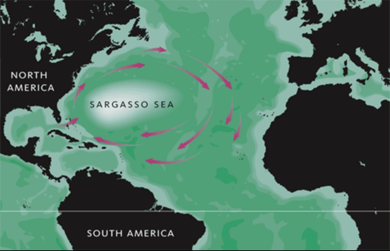 Oceans in tropical latitudes have the highest salinity due to higher temperatures.
Temperate oceans have water of lower salinity due to less evaporation
In high latitudes the melting of ice, heavy precipitation and land drainage together with low evaporation reduce salinity of the surface water.
In coastal regions seawater is diluted considerably by fresh water from rivers and terrestrial  runoff and ranges between 10-32‰.
In enclosed seas such as Red sea and Arabian Gulf, the salinity may be as high as 44‰.
In polar areas the removal of fresh water by the formation of ice  also leads to increased salinity.
27/10/2021
SBT 418: Marine microbiology Introduction
11
Major ionic components of sea water 
Sodium-55%
Chloride- 31%
Sulfate-8%
Magnesium- 4%
Calcium-1%
Potassium- 1%
Minor components
Bicarbonate
Bromide 
Borate 
Strontium
Less than 1% of sea water
Over 99% of sea water
Some marine organisms concentrate and take up some of these elements eg calcium carbonate to form shells or corals(calcifying organisms)
27/10/2021
SBT 418: Marine microbiology Introduction
12
Many other elements are present in trace amounts( less than 0.01%) including key nutrients such as;
nitrate, 
phosphate, 
silicate and iron
The concentration of these is crucial in determining the growth of marine microbes and the net productivity of marine systems.
4. Dissolved gases- O2, CO2, H2S and NH3
27/10/2021
SBT 418: Marine microbiology Introduction
13
4. Particulate/Dissolved organic matter
Particulate organic matter (POM) is always present in seawater, but in addition, varying quantities of organic compounds are present in solution.
This is referred to as Dissolved organic matter (DOM)or Dissolved organic carbon(DOC). Generated by phytoplankton production
Measures about 2 mg carbon /L  but can be much higher….gives ocean water  a yellow colouration.
Home work: Group DiscussionsDiscussion Topics
1. Role of mangrove  ecosystems√
2. Threats to marine ecosystems √
3. Threats to coral reef ecosystems √
4. Effect of climate change 
on marine ecosystems
5. Ocean acidification and its
 impact on marine life
For discussion on 04/11/2021
For discussion on 11/11/2021